HP-Ge Crystal Growth at USD
Hao Mei, Sanjay Bhattarai, Mathbar Raut, 
and Dongming Mei
The University of South Dakota
May 11, 2022
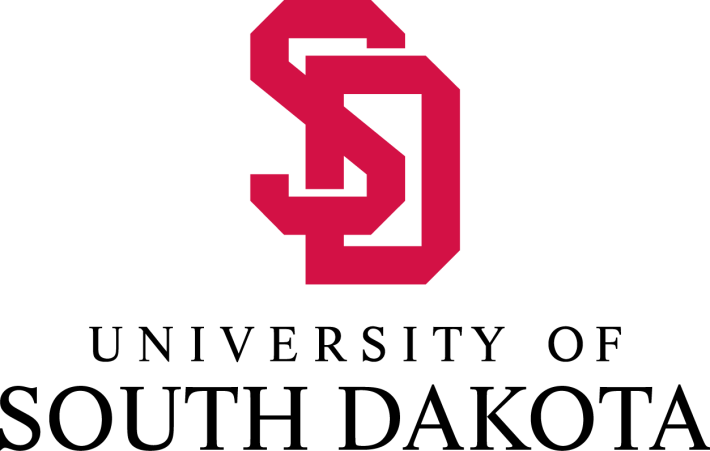 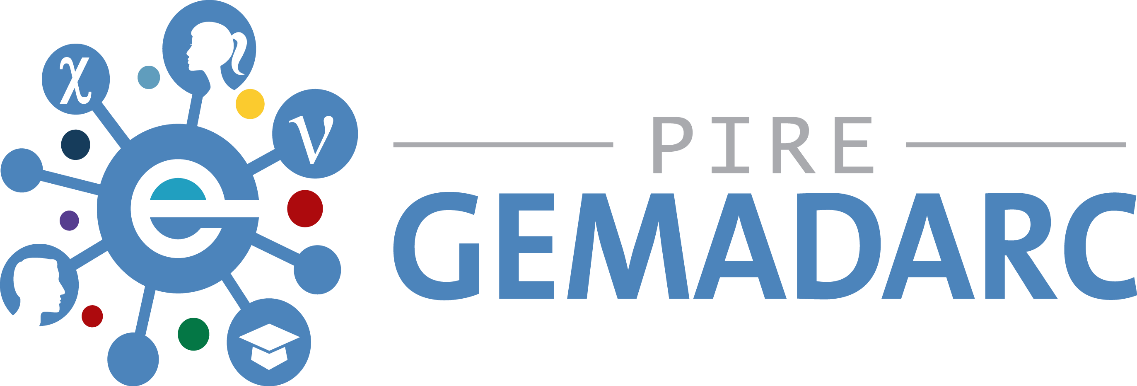 Hao Mei             CoSSURF
Motivation
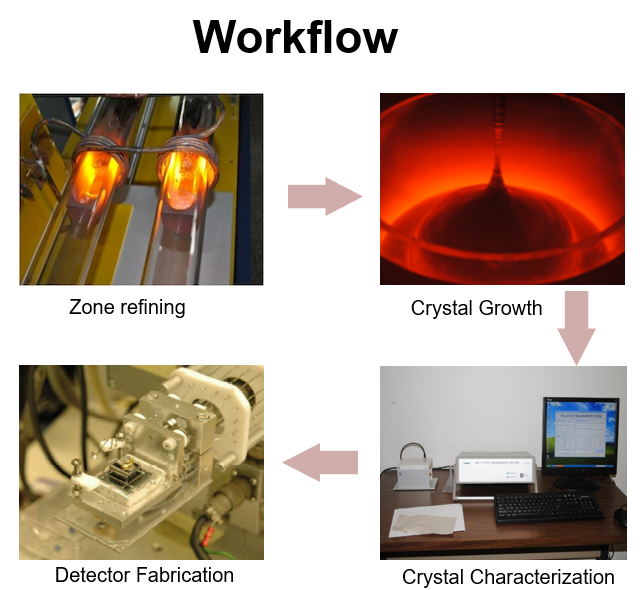 Requirements
Hao Mei             CoSSURF
Crystal Growth
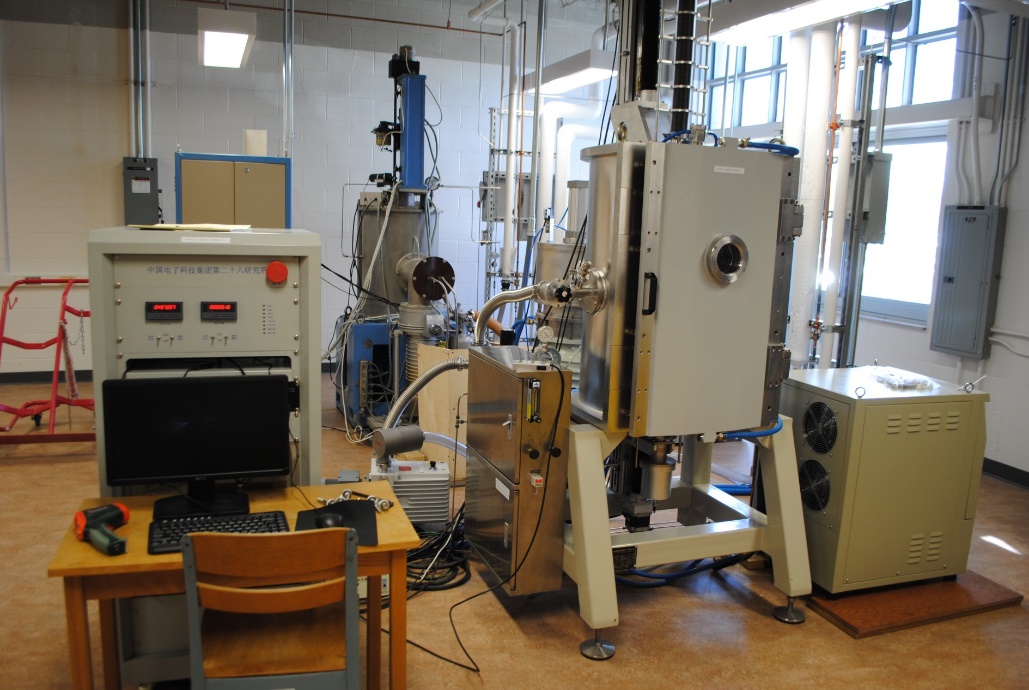 Crystal growth facility at USD
A precisely cut seed crystal is dipped into the molten Ge and withdrawn slowly, while maintaining the temperature of the melt just above the melting point. 

The rate of crystal pulling, and the thermal field are adjusted to control the growth of the crystal.
Crystal Growth Process
Hao Mei             CoSSURF
Hall Effect Measurement
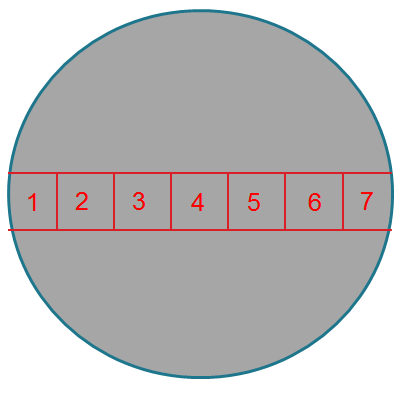 Schematic diagram showing the location of the samples cut from the wafers.
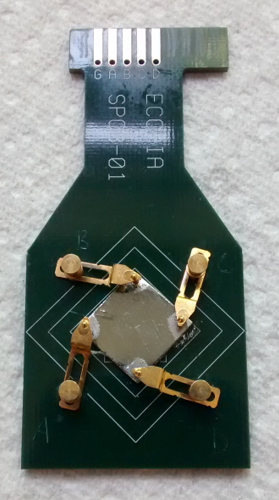 Van der Pauw Hall effect measurement system
Hao Mei             CoSSURF
Dislocation Measurement
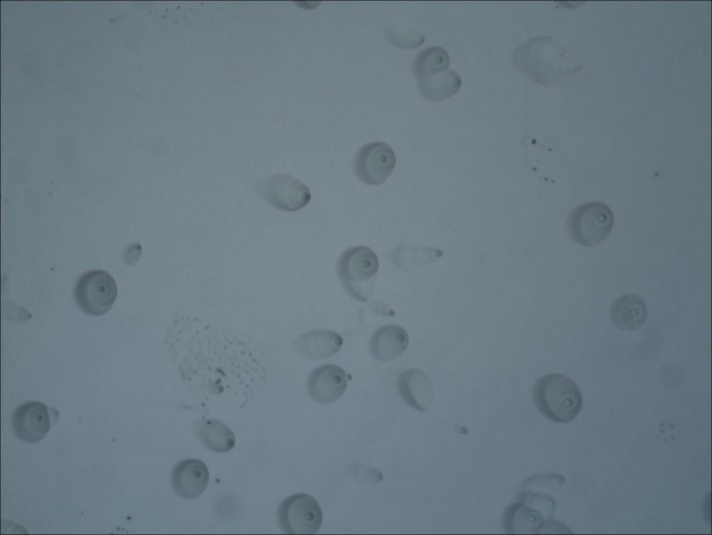 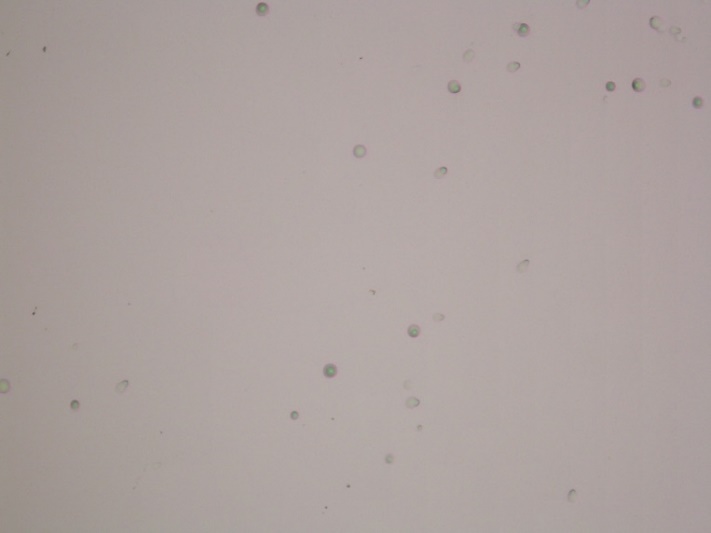 Cutting
Polishing
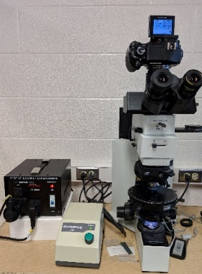 Etching2 
HF: HNO3:Acetic acid=5:10:11 with 30 mg iodine
Etching1
HNO3:HF=3:1
10X
50X
Dislocations observation under microscope
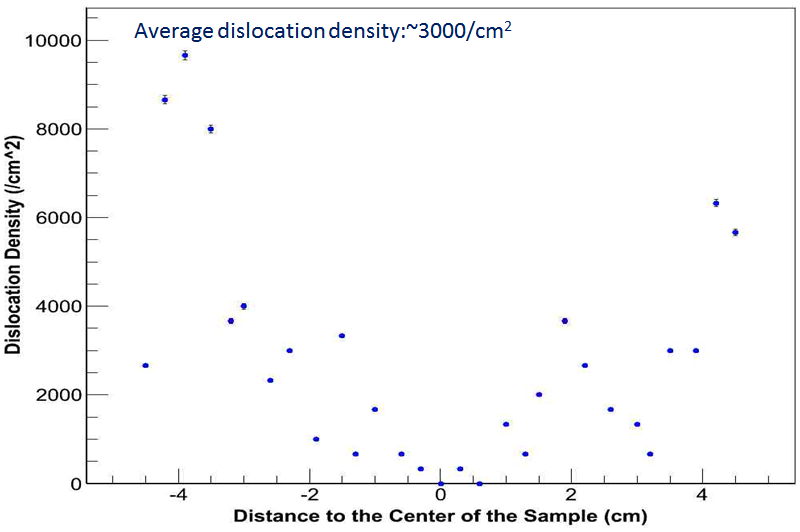 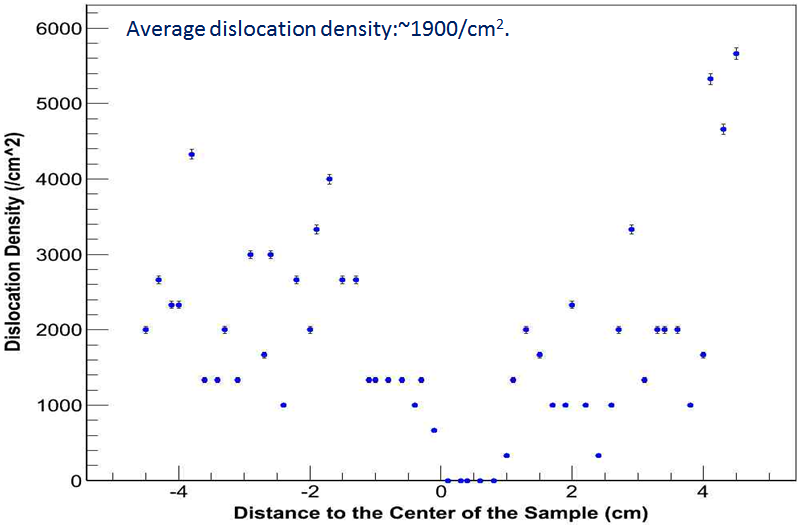 Full view of the dislocation distribution on the whole slice
Hao Mei             CoSSURF
Crystal Growth at USD
Crystal 01/04/2021C
Mass:5480g
neck
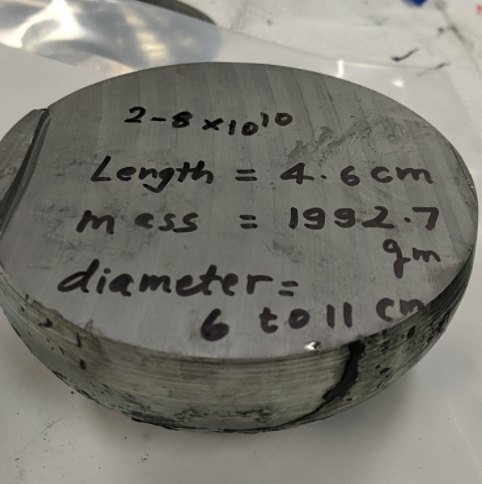 S1
S3
S2
Detector grade crystal:
Mass: 1922g 
Thickness: 4.6cm
Diameter:11cm
High-purity germanium crystals with diameters up to 12 cm were grown by the Czochralski method. Red lines shows the position of the cutting slices for characterization of the HP-Ge crystal.
Hao Mei             CoSSURF
Crystal Growth at USD
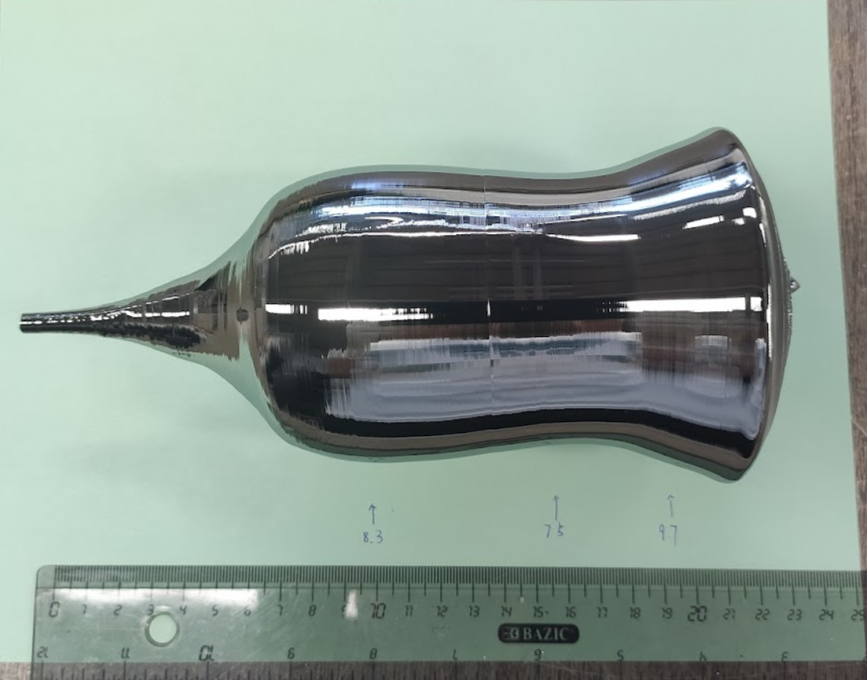 Crystal grew on 10/07/2021 from grower A with mass of 3957g.
To enhance the chance to have a detector-grade region from the grown crystal, we have been trying to increase the mass of input materials. We have successfully increased the mass of the crystals from 3.5kg to 4kg for one of our crystal growers (grower A). 
Despite the thermal field for grower A is quite different from that in the other grower (grower C can grow crystal up to 6.2kg with diameter ~11cm), the diameters and shapes are controlled well, demonstrating our ability to grow HP-Ge crystals with large diameters.
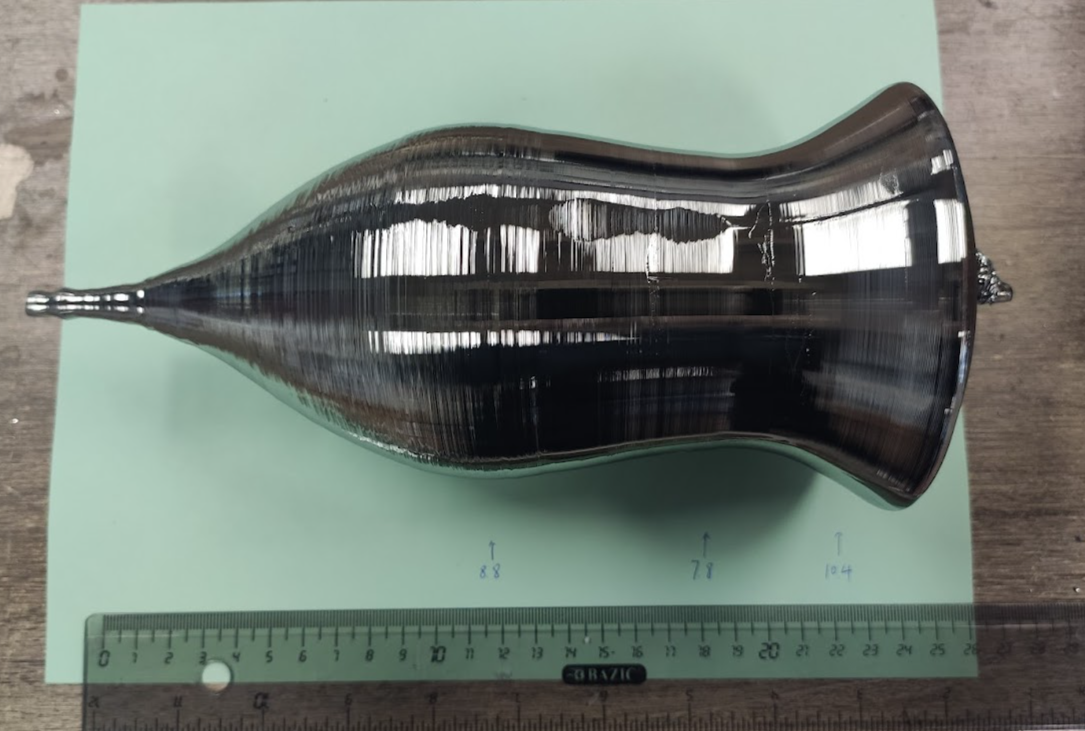 Crystal grew on 10/14/2021 from grower C with mass of 5283g.
Hao Mei             CoSSURF
Crystal Growth at USD
10/21/2021
10/28/2021
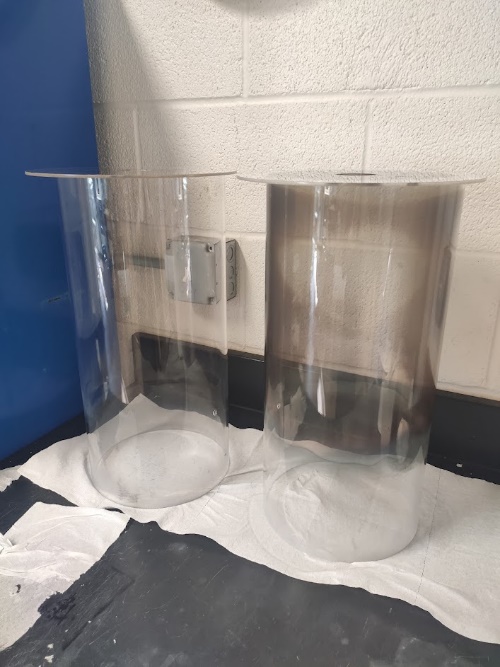 In addition, we are also investigating the effect of the chamber pressure on the thermal field and gas flow rate during crystal growth.
Pros:
Stable gas flow rate.
The gas flow rate shows less fluctuation. Occasionally it will increase, barely decrease.  
Less chance to have poly, even with visible amount of graphite on melt surface.
Less outside air backflow.
Much more visible during crystal growth for grower C.
The glass cylinder are cleaner than before.
Cons:
Thermal field has been changed.
Need more data to control the diameter.
The digital scale gets disfunction when pressure > 6 psi.
Still looking for the best chamber pressure for crystal growth.
Hao Mei             CoSSURF
Crystal Growth at USD
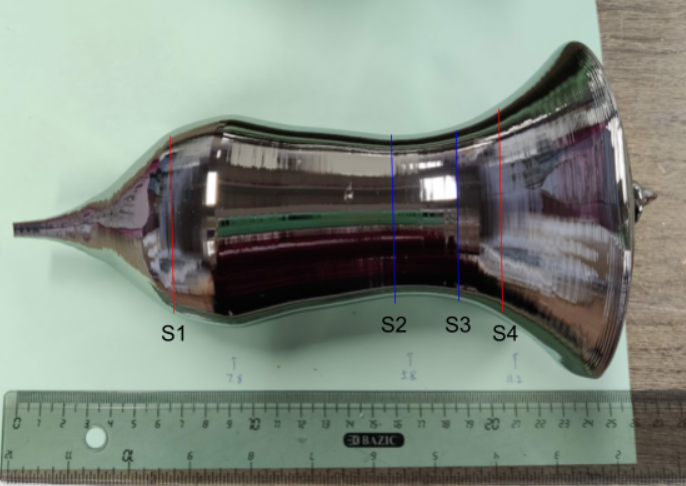 Crystal 01/04/2021C.
Mass:5480g
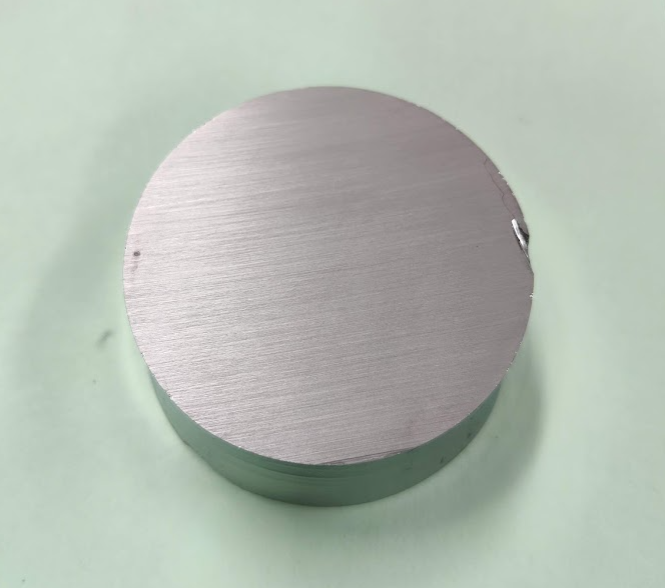 Mass: 364g
Diameter: 5.9cm
Thickness:2.45cm
Crystal on 03-31-2022A with a mass of 4050g. The detector grade region is at 55-60% location along the axial direction. The Hall effect measurements show the total impurity level of this crystal is slightly higher than we expected and further purification is needed.
Hao Mei             CoSSURF
Crystal Growth at USD
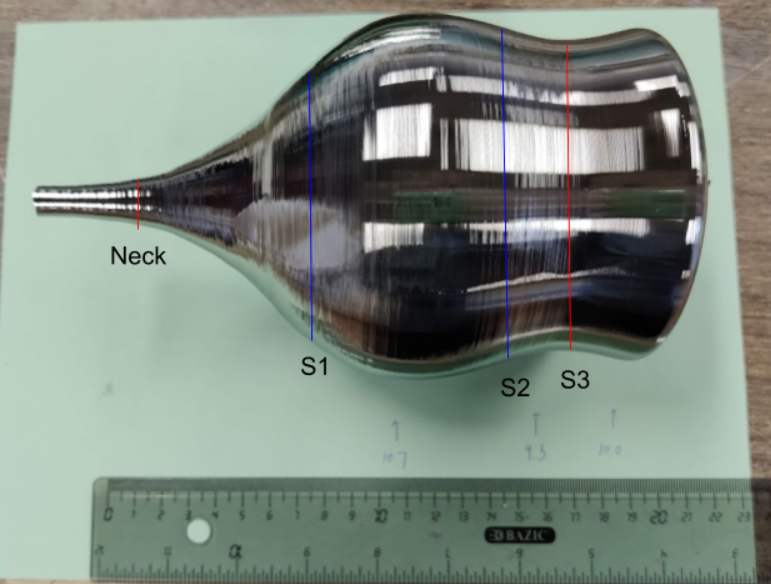 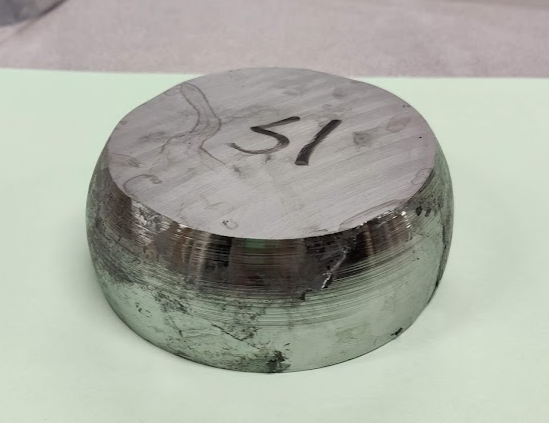 Mass: 1929g
Diameter: 11.1cm(bottom) 9.6cm(top)
Thickness: 4.0cm
Crystal on 04-07-2022C with a mass of 5398g. The detector grade region is at 20-55% location along the axial direction.
Hao Mei             CoSSURF
Detector-Grade Crystals Summary
31.9kg detector grade crystals at USD:
21
11
4
3
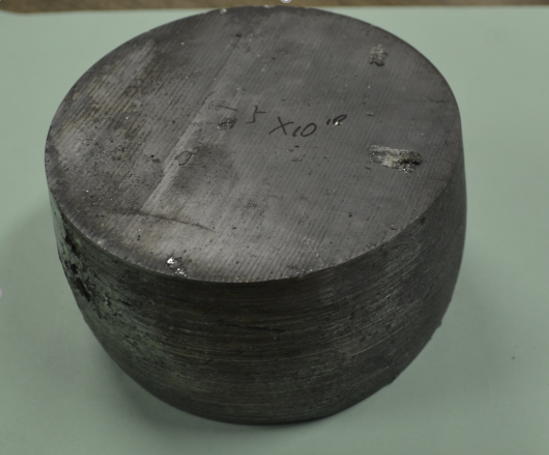 22
6
6
5
Hao Mei             CoSSURF
Energy Spectrum of Cs-137
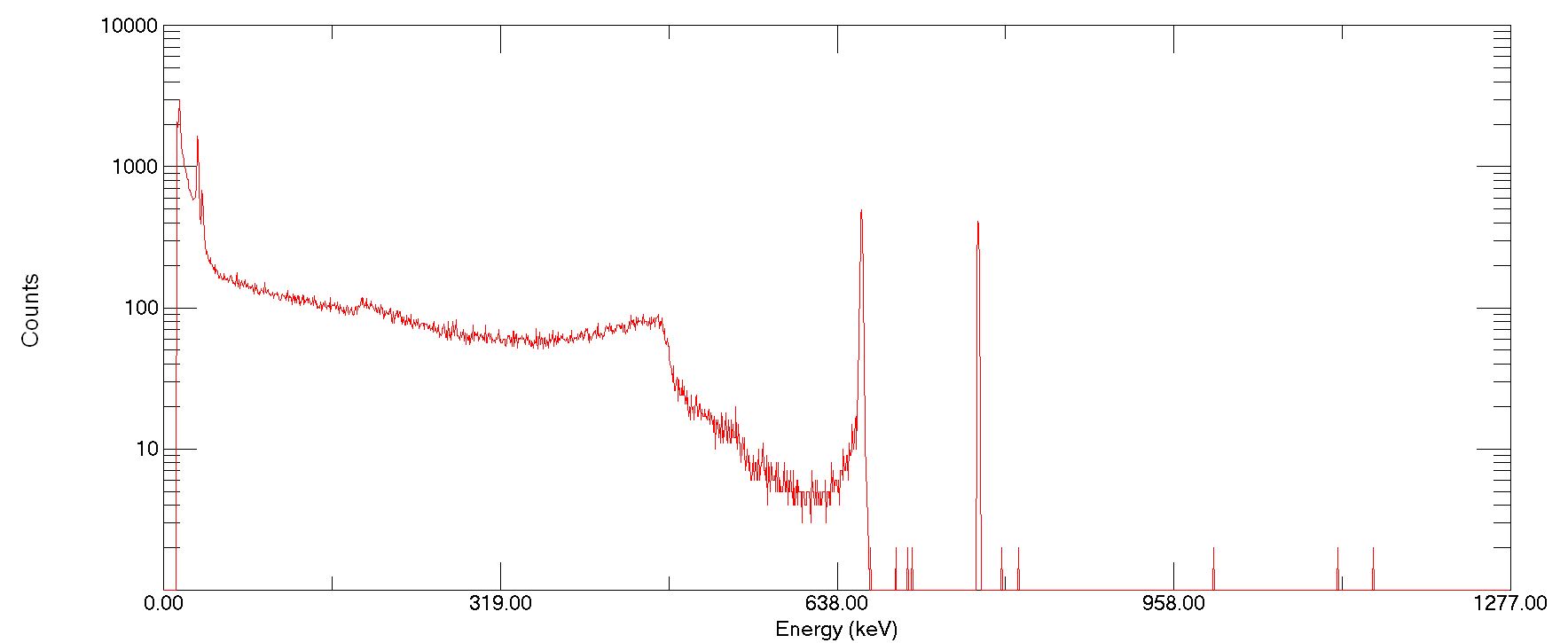 Energy spectrum from a Cs-137 source measured with the detector USD-R03. The source was positioned facing the detector top. The bias voltage of -2500 V was applied to the bottom electrical contact on the detector while the signals were measured from the top.
Hao Mei             CoSSURF
Conclusions
At USD, we have successfully built a production chain that can purify the Ge raw materials, grow detector-grade HP-Ge crystals, and fabricate them into Ge detectors.

A well-controlled segregation method and thermal field are used to control the distribution of impurities during crystal growth to meet the requirements for detector-grade Ge crystals. 

We are investigating some essential parameters to improve the quality of the crystal; we will continue to investigate and develop the influential parameters for the entire HP-Ge development chain.
Hao Mei             CoSSURF
Thanks!